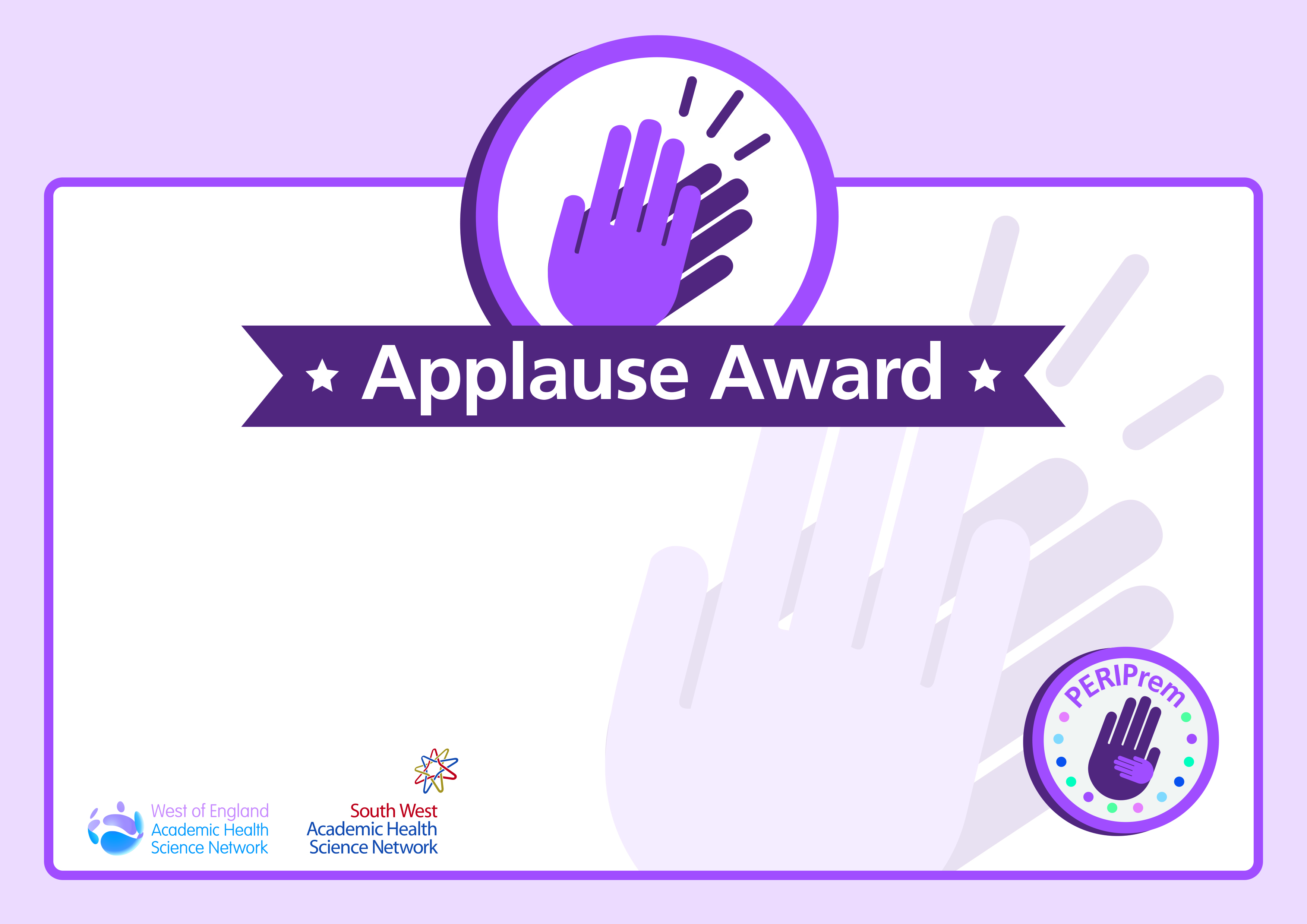 This certificate is awarded to:
< Insert Name >
Thank you for your dedication in delivering PERIPrem, improving care and optimising outcomes 
for the most vulnerable preterm infants.
Presented by:
< Insert Name >
< Insert Date  >
Signed:
Date:
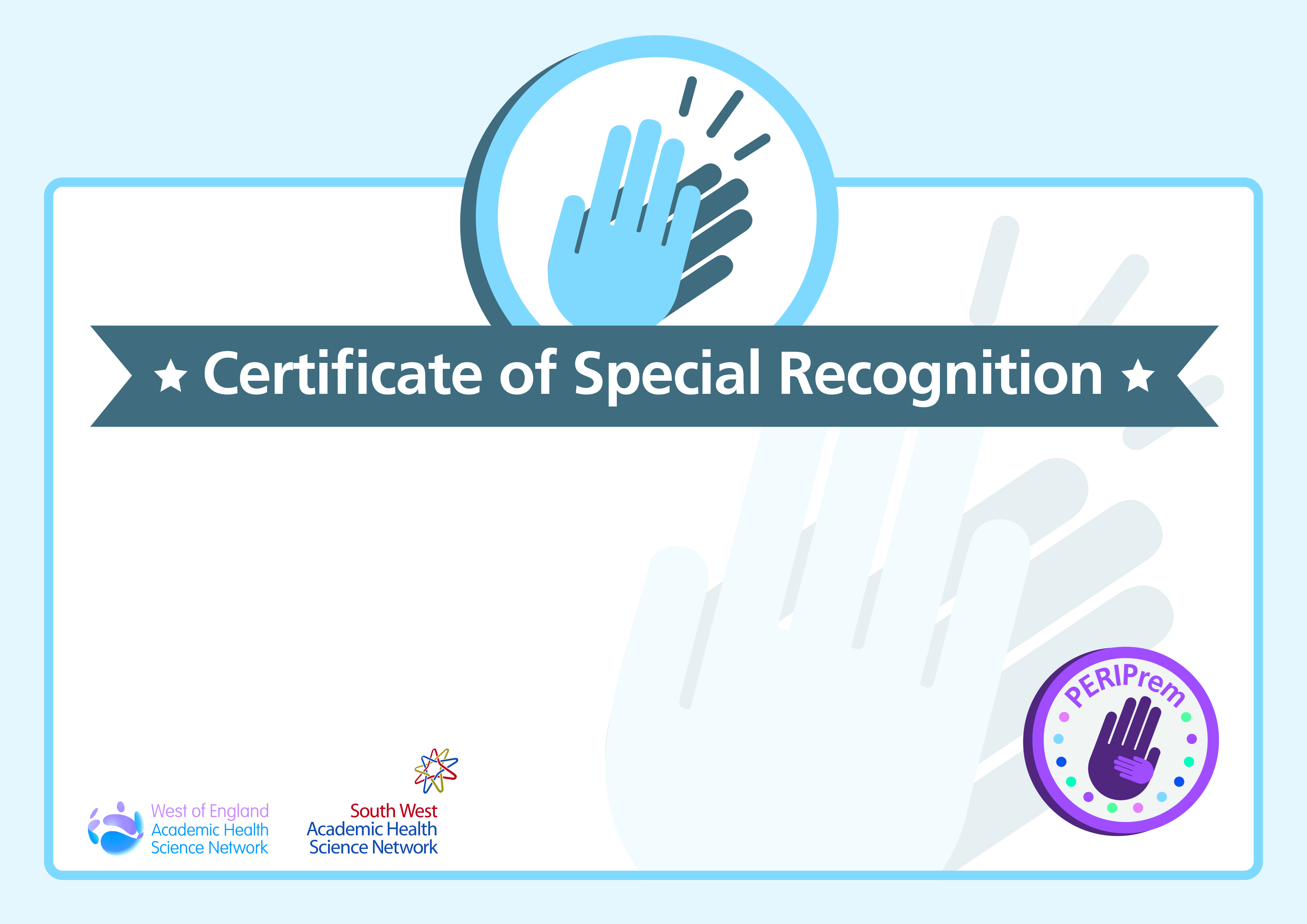 This certificate is awarded to:
< Insert Name >
Thank you for your dedication in delivering PERIPrem, improving care and optimising outcomes 
for the most vulnerable preterm infants.
Presented by:
< Insert Name >
< Insert Date  >
Signed:
Date:
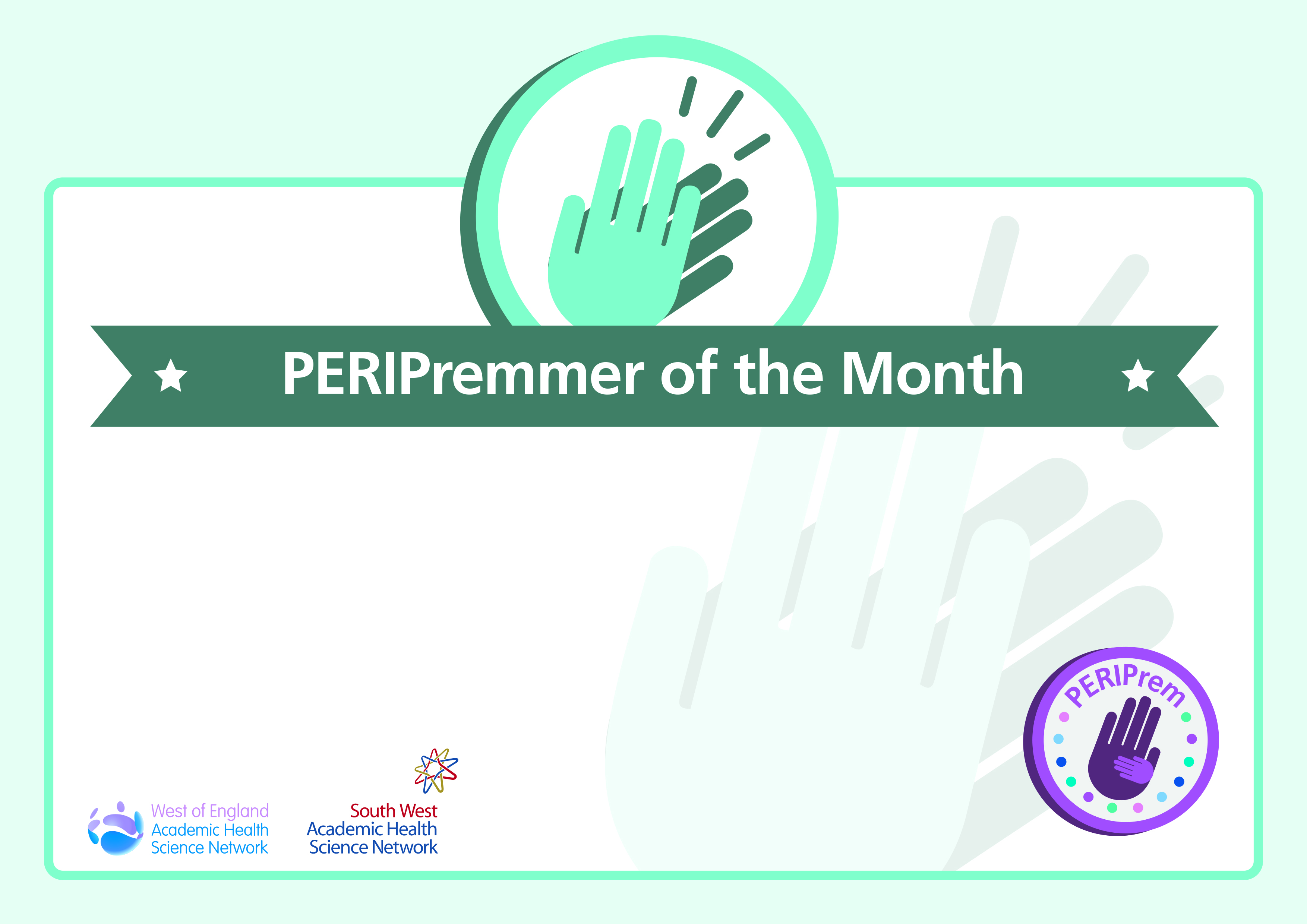 This certificate is awarded to:
< Insert Name >
Thank you for your dedication in delivering PERIPrem, improving care and optimising outcomes 
for the most vulnerable preterm infants.
Presented by:
< Insert Name >
< Insert Date  >
Signed:
Date: